J O B S
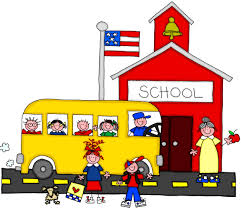 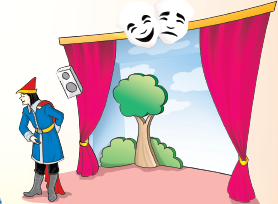 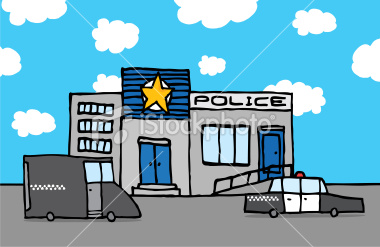 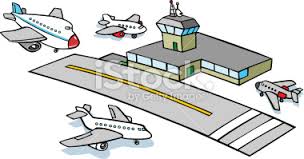 airport
theater
police station
school
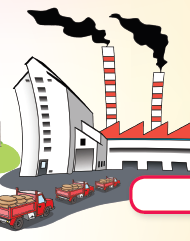 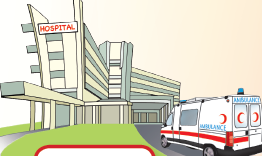 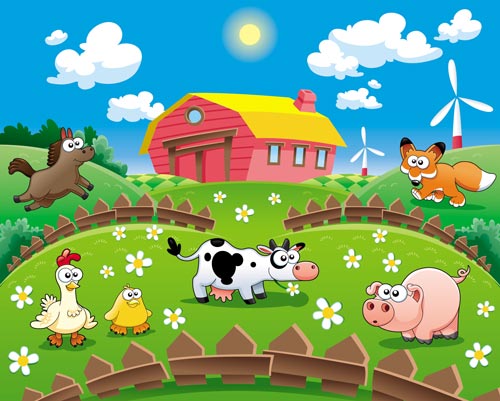 farm
factory
hospital
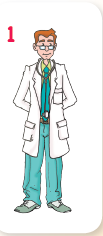 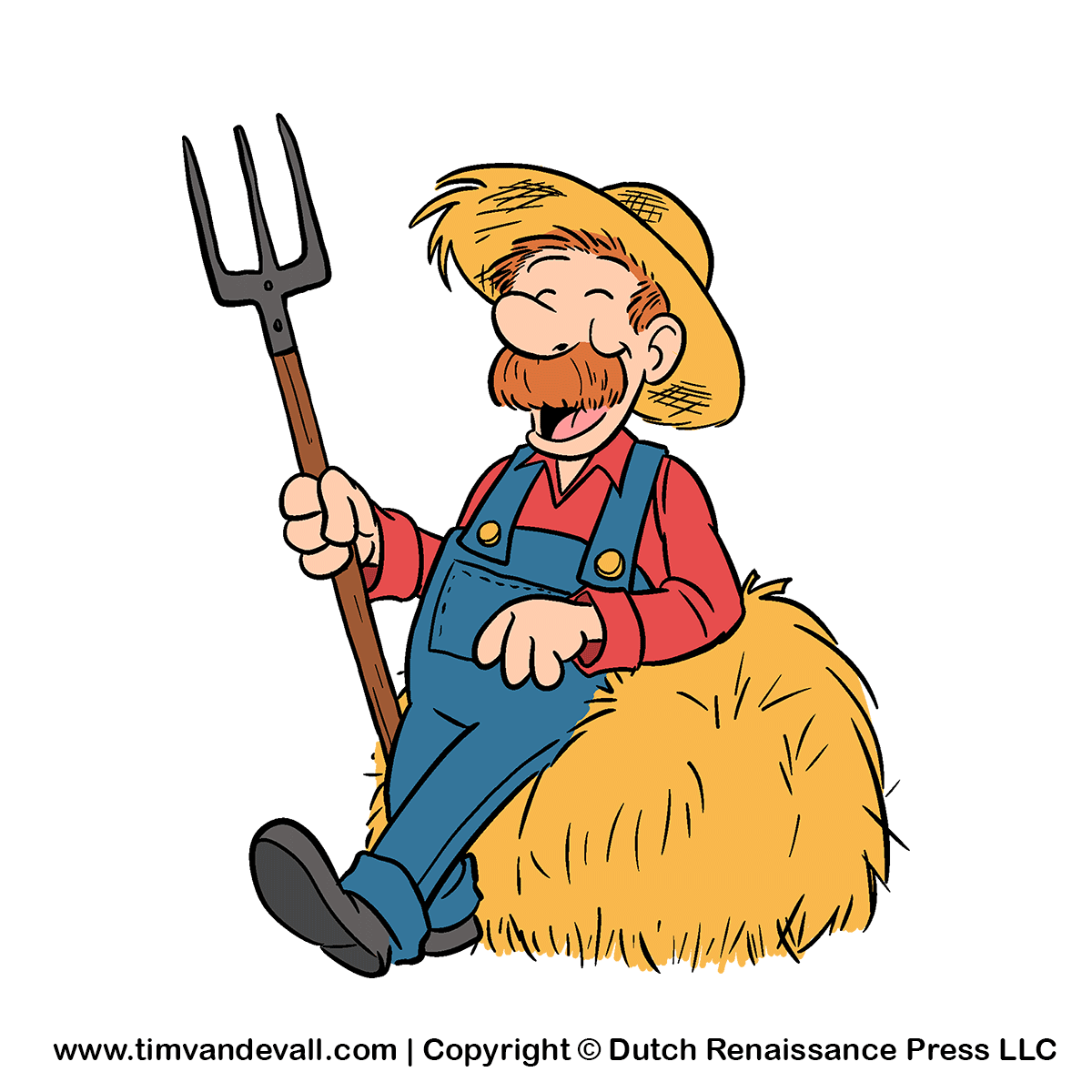 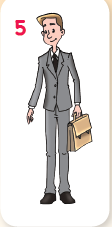 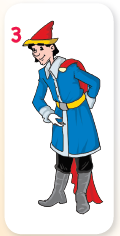 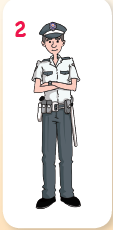 actor
businessman
doctor
farmer
policeman
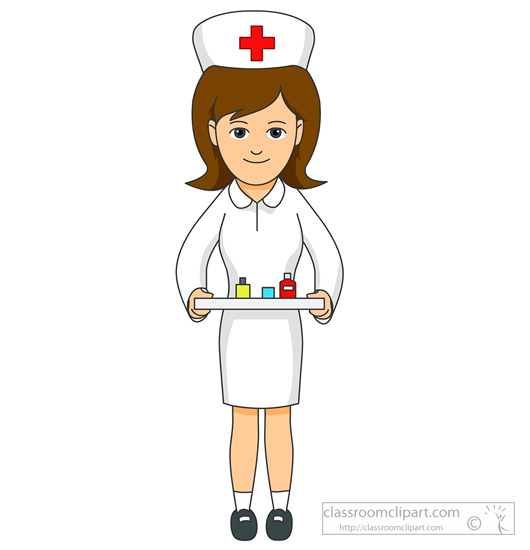 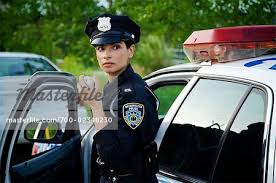 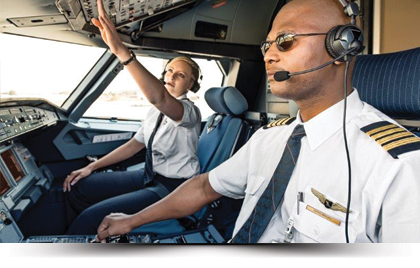 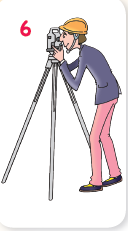 engineer
nurse
policewoman
pilot
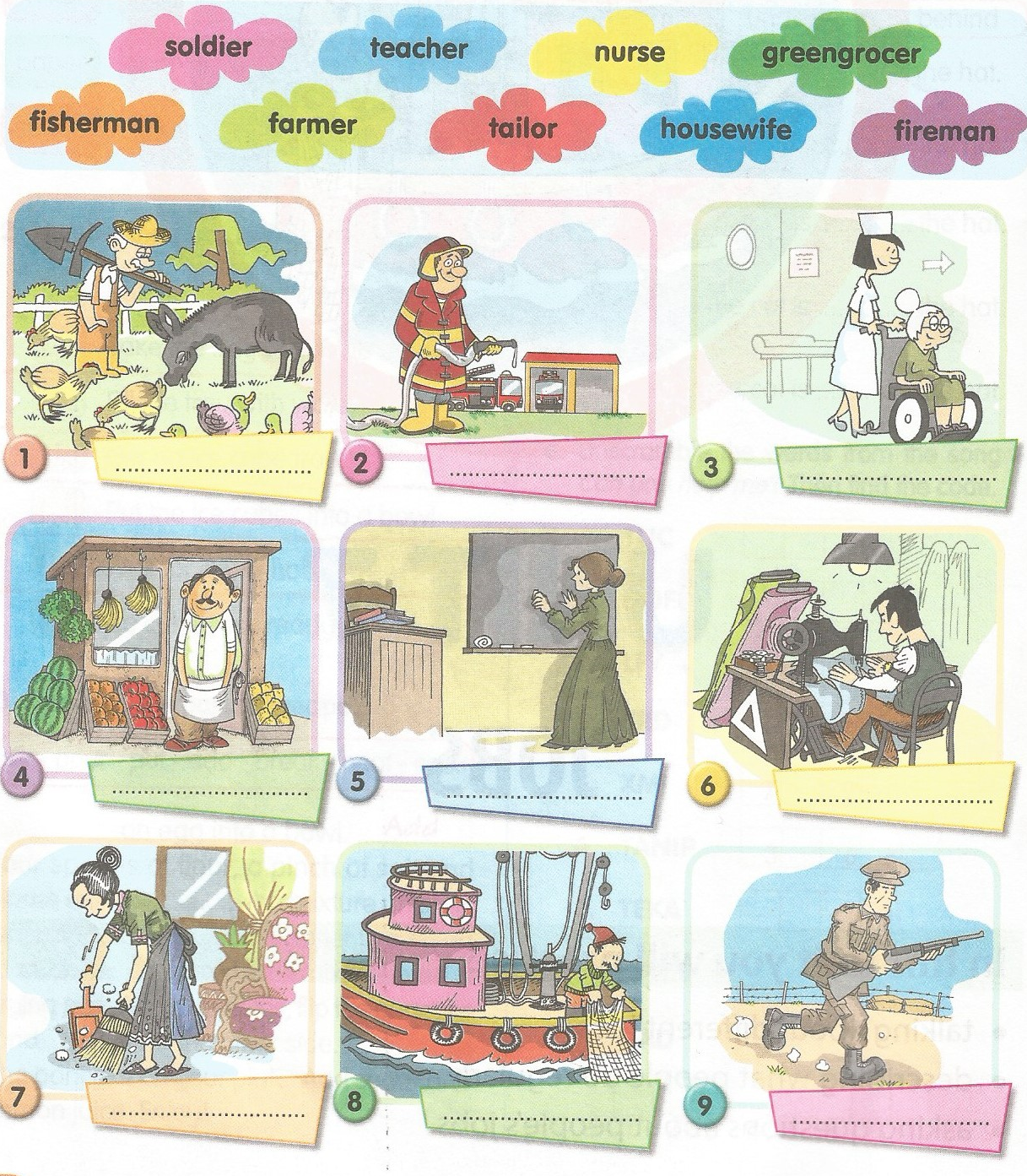 farmer
fireman
nurse
greengrocer
teacher
tailor
housewife
fisherman
soldier
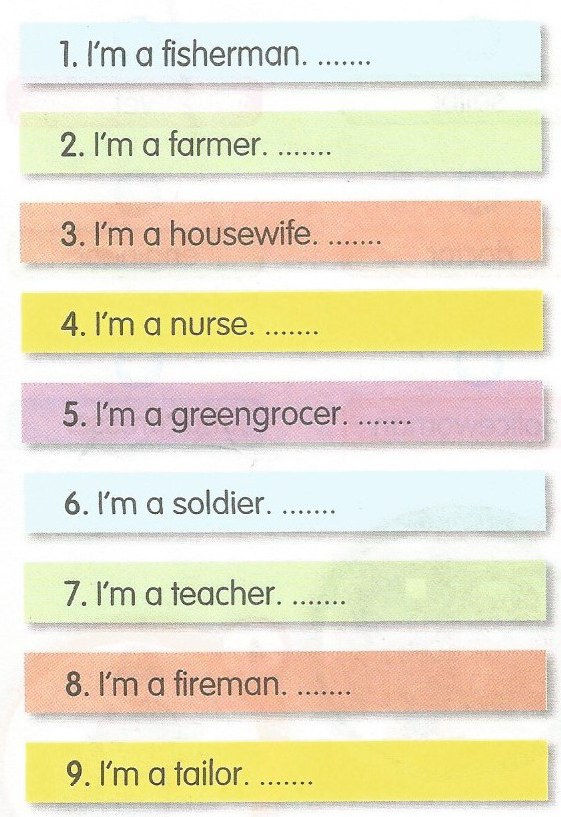 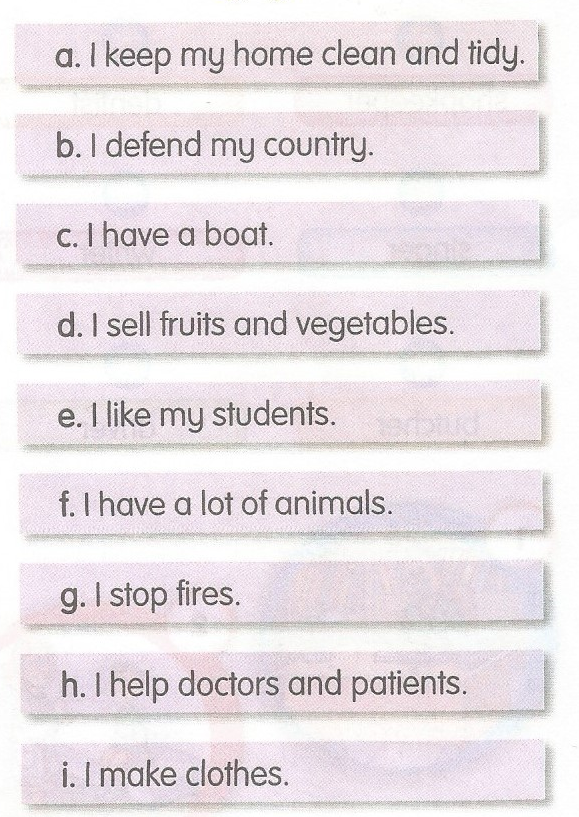 c
clean : temiz tidy : düzenli
f
defend: savunmak country: ülke
a
boat: bot/gemi
h
sell : satmak
d
b
e
Fire: yangın
help: yardım etmek 
patient: hasta
g
i
make: yapmak clothes : giysi/kıyafet
7
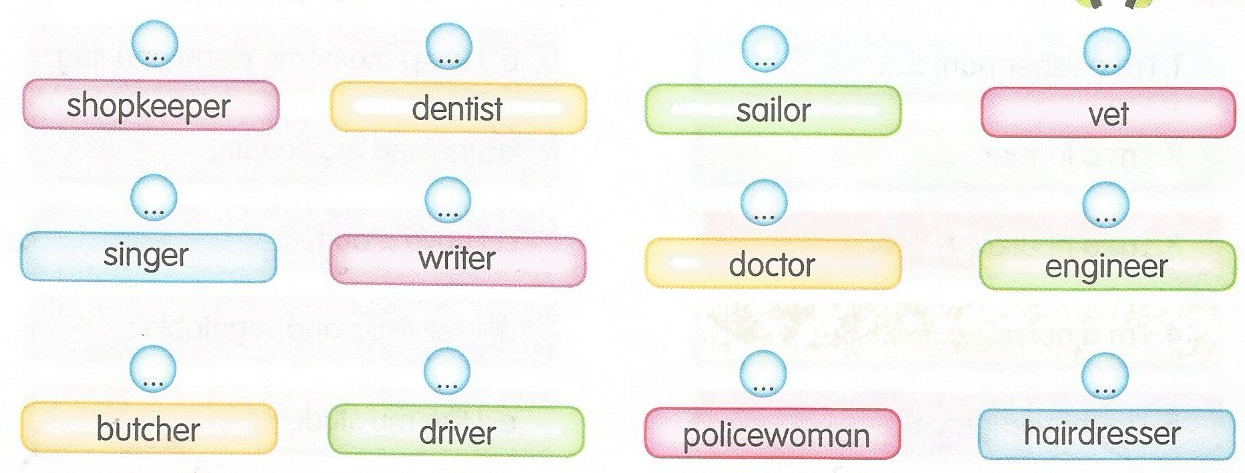 3
5
11
8
1
2
4
6
10
12
9
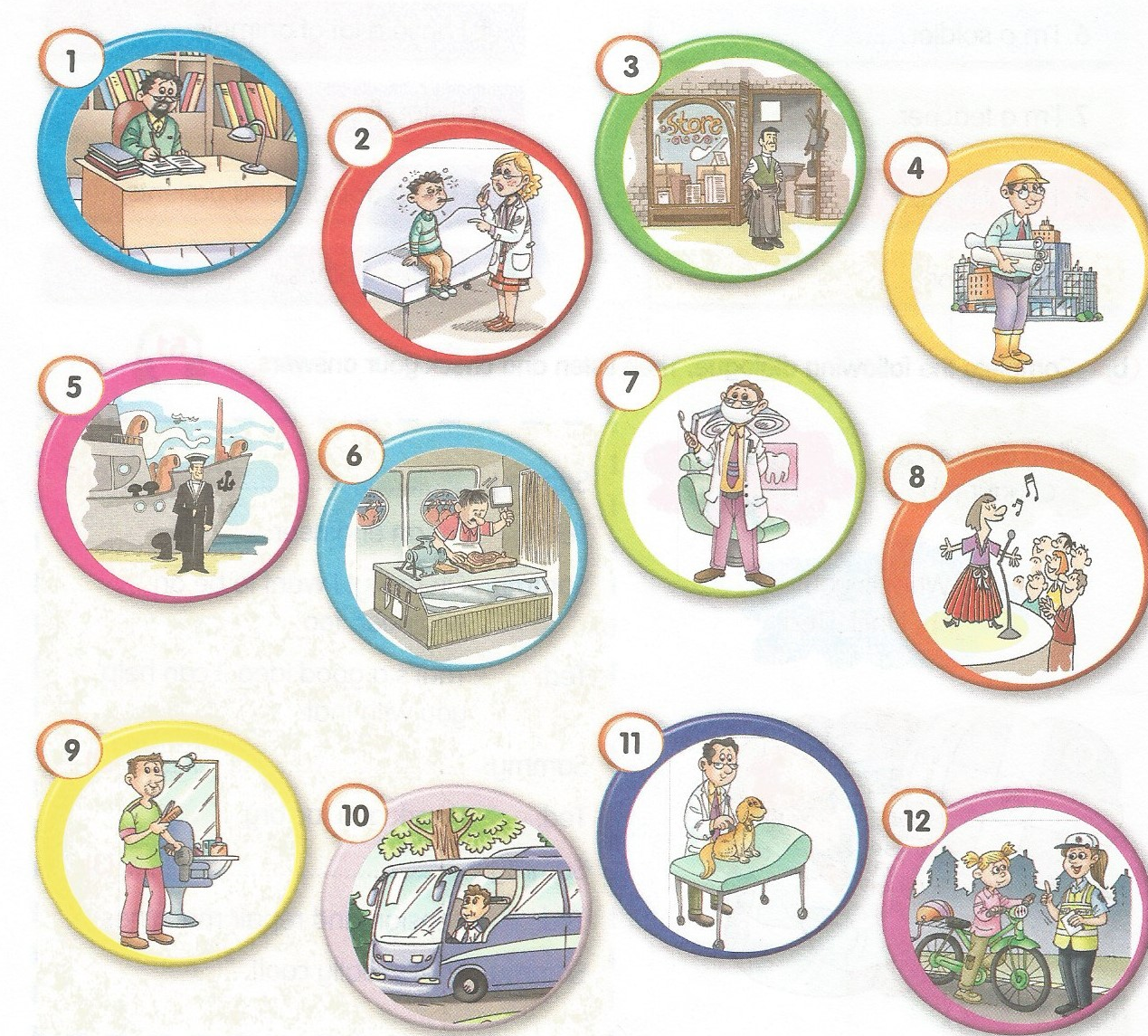 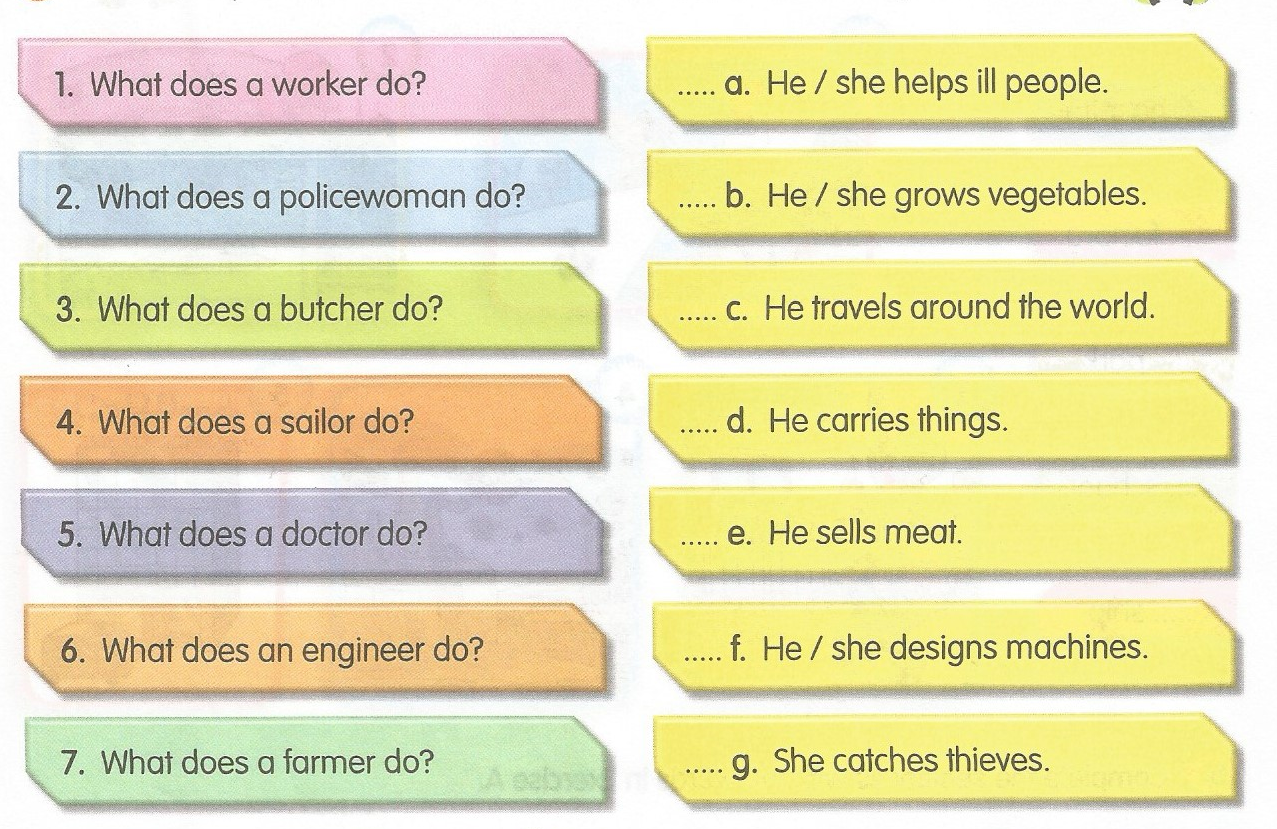 5
7
4
1
3
6
2
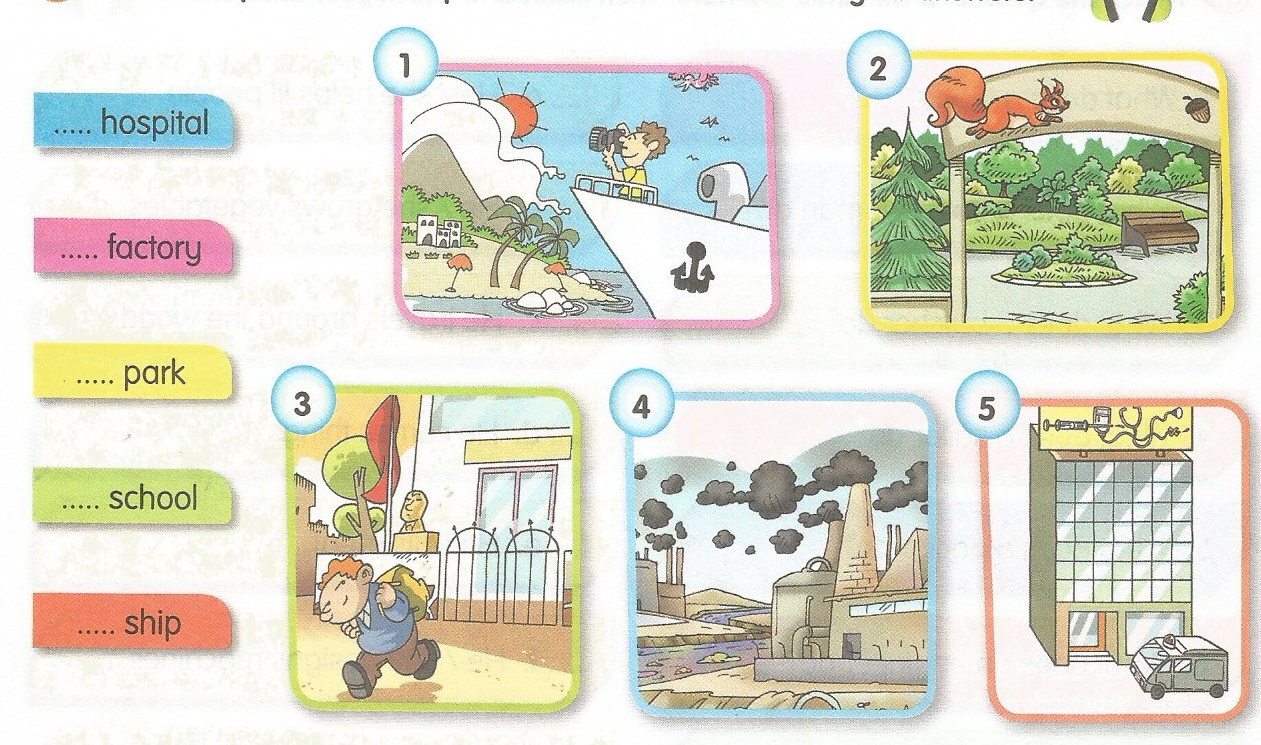 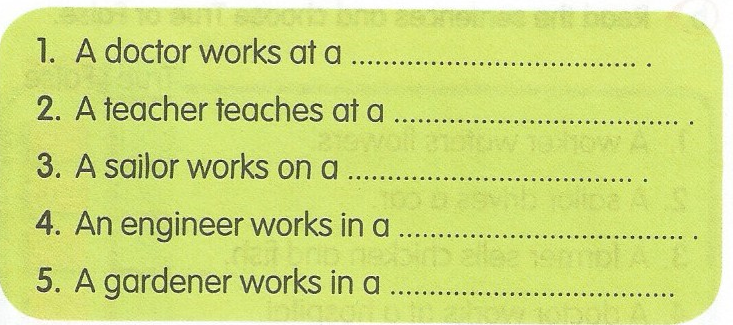 hospital.
school.
ship.
factory.
garden.
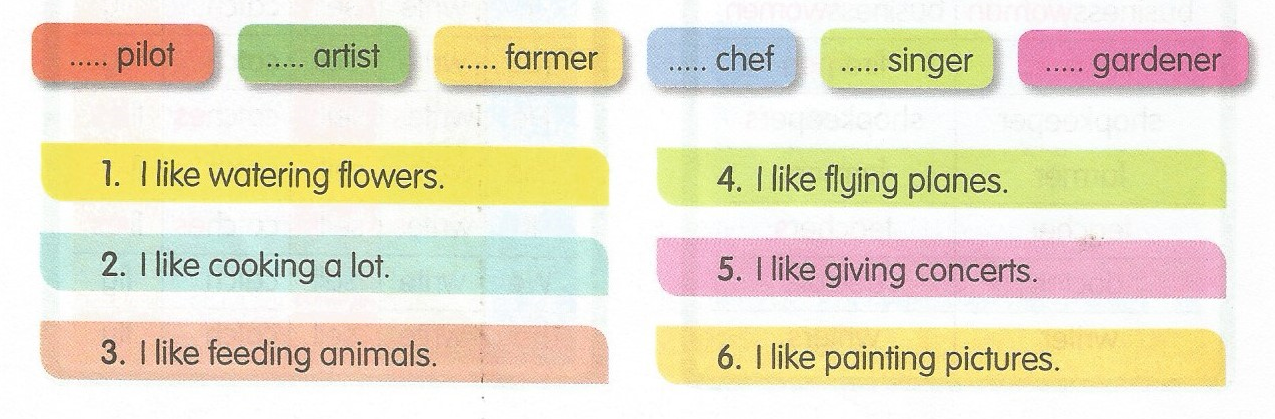 4
6
3
2
5
1
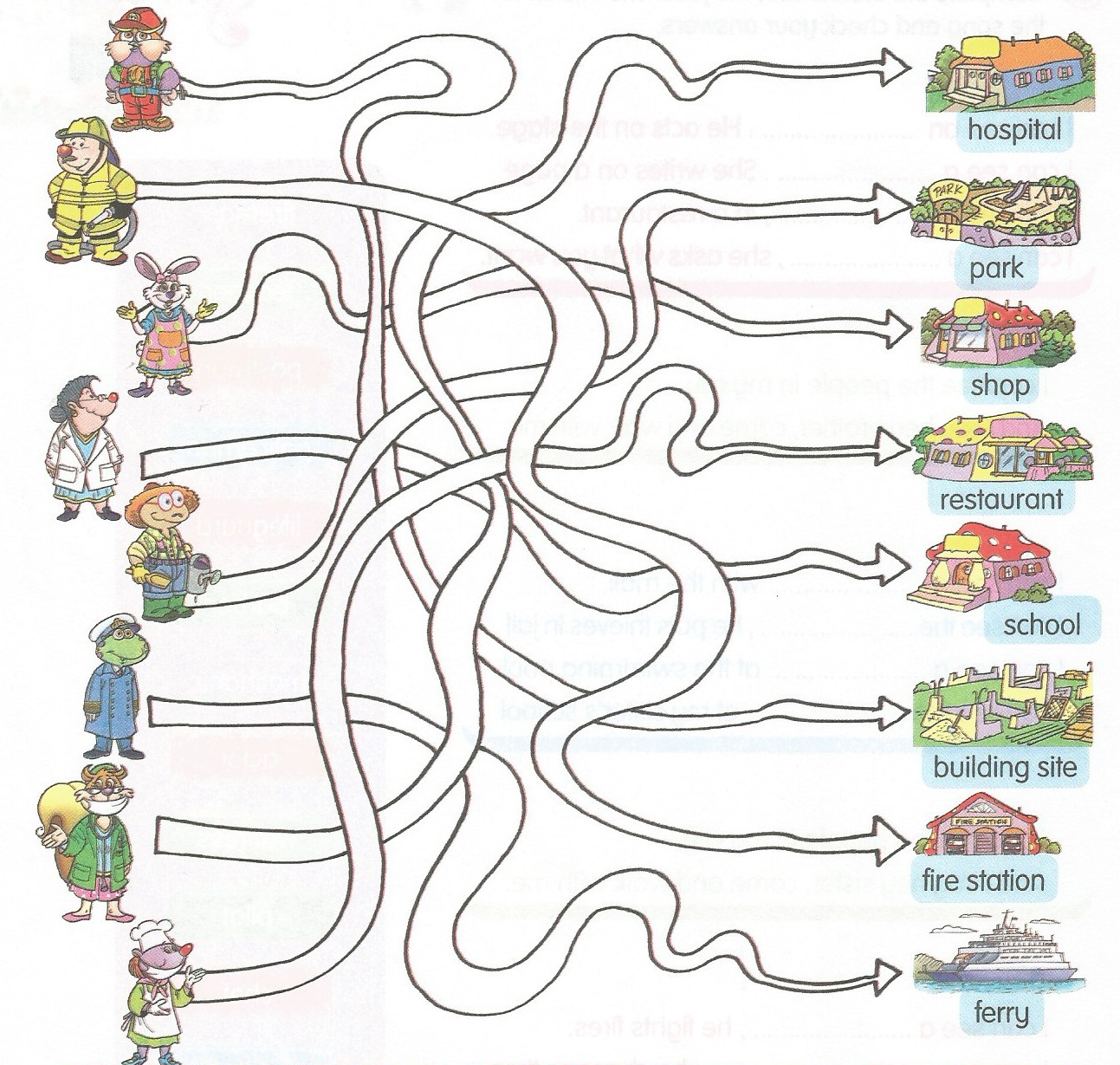 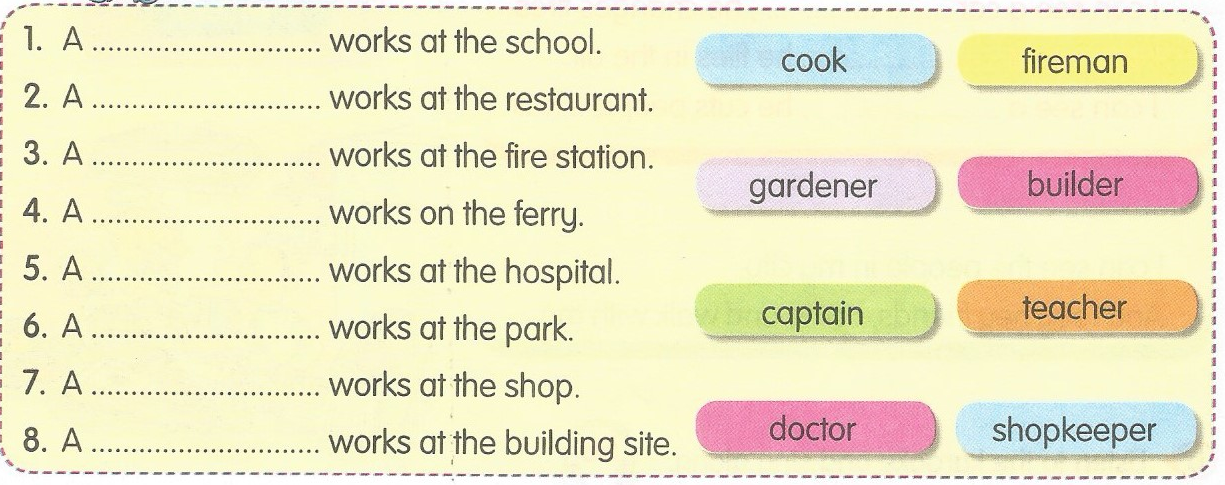